SQL Part 3: Multiple Tables and JOIN
Question: Who Wrote the Paper "Hive and Hadoop"?
Paper
Researcher
What is a Database Management System (DBMS)?
Program used to create, process, and administer a database
Licensed from vendors such as Oracle, Microsoft, IBM, …
Oracle Database from Oracle Corporation
SQL Server and Access from Microsoft
Db2 from IBM
MySQL: open source, license-free for most uses
All products above are Relational Database Management Systems (RDBMS)
[Speaker Notes: Amazon Aurora??
Pronunciation of SQL and history from http://patorjk.com/blog/2012/01/26/pronouncing-sql-s-q-l-or-sequel/
Created at IBM 
MySQL (open-source): My S-Q-L 
SQL Server (Microsoft): Sequel Server
Language officially S-Q-L though both pronunciations used
Changing for Big Data: NoSQL (Not Only SQL)
Trends: IoT (explosion of data); cloud-based; integrated AI; faster analytics]
Sign Into Your Oracle Live SQL Account
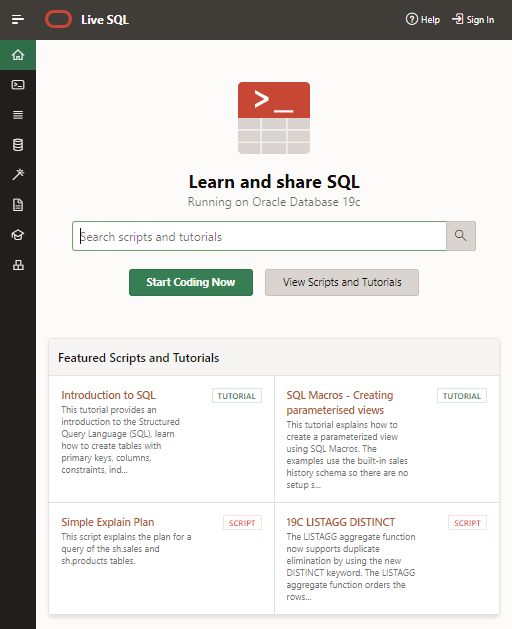 Go to https://livesql.oracle.com and Sign In
Open SQL in-class 3 script.txt in D2L and copy/paste SQL code to create 3 tables
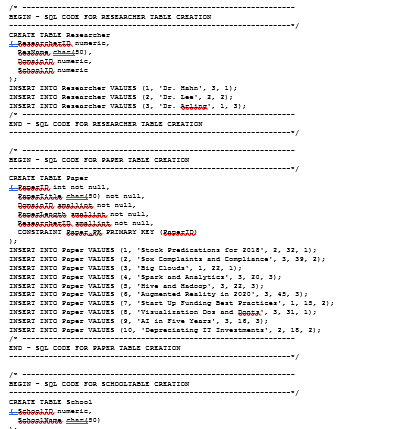 How To Combine Researcher Data with Paper Table?
X
Paper
Add data to Paper table? 
Creates problems…
Researcher
[Speaker Notes: Just like Library example—redundant data, can’t add a Researcher until they’ve published]
In a DB, Tables Are Linked with “Keys”
Paper
Researcher
Primary Keys
Foreign Keys
[Speaker Notes: Just like Library example—redundant data, can’t add a Researcher until they’ve published (we'll use this with Tableau, too)]
X
Task 1: A “Brute-Force,” “Manual” Use of Both Tables
What are the titles of the papers written by Dr. Arling?
Which ResearcherID is Dr. Arling?
SELECT ResearcherID FROM Researcher WHERE ResName = 'Dr. Arling';
Which papers written by researcher with ID of 3?
SELECT PaperTitle FROM Paper WHERE ResearcherID = 3;
3
Need to delimit with ' and case is important
Paper
Researcher
Task 2: SQL and JOIN
Use “table.field” notation since there will be more than one table in the SQL statement
What are the titles of the papers written by Dr. Arling?
SELECT Paper.PaperTitle
FROM Paper JOIN Researcher 
ON Paper.ResearcherID = Researcher.ResearcherID
WHERE Researcher.ResName = 'Dr. Arling';
The second table and…
…how they are linked
Paper
Researcher
[Speaker Notes: Use of Table.Column is best practice; req’d if Column in multiple tables (“ambiguous” error) Show that case is important in 'Dr. Arling’
Make list]
Task 3: SQL and JOIN
List the titles and corresponding author (Researcher)
SELECT Paper.PaperTitle, Researcher.ResName
FROM Paper JOIN Researcher 
ON Paper.ResearcherID = Researcher.ResearcherID;
Paper
Researcher
[Speaker Notes: Show that case is important in 'Dr. Arling’
Make list]
Task 4: JOIN and Compound WHERE
What are the titles of the papers written by Dr. Arling that are longer than 35 pages?
SELECT Paper.PaperTitle
FROM Paper JOIN Researcher 
ON Paper.ResearcherID = Researcher.ResearcherID
WHERE Researcher.ResName = 'Dr. Arling'
AND Paper.PaperLength > 35;
Use “table.field” notation since there is more than one table in the SQL statement
Paper
Researcher
Task 5: JOIN and Compound WHERE
What are the titles of the papers written by Dr. Lee that are shorter than 20 pages?
Give it a try…
SELECT Paper.PaperTitle
FROM Paper JOIN Researcher 
ON Paper.ResearcherID = Researcher.ResearcherID
WHERE Researcher.ResName = 'Dr. Lee'
AND Paper.PaperLength < 20;
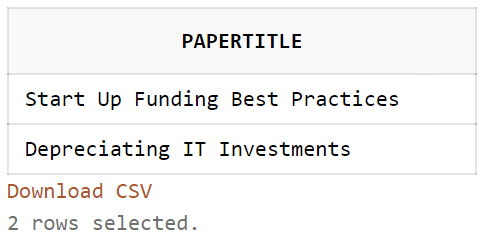 Paper
Researcher
Task 6: JOIN with Three Tables
What are the title(s) and author(s) of the papers written by Researchers from TCU?
Paper
Researcher
School
Primary Keys
Foreign Keys
Task 6: JOIN with Three Tables
What are the title(s) and author(s) of the papers written by Researchers from TCU?
SELECT Paper.PaperTitle, Researcher.ResName
FROM Paper JOIN Researcher 
ON Paper.ResearcherID = Researcher.ResearcherID
JOIN School ON Researcher.SchoolID=School.SchoolID
WHERE School.SchoolName = 'TCU';
Researcher
Paper
School
Task 7: Let’s Put It All Together
What are total pages of the reports by school?
SELECT School.SchoolName, SUM(Paper.PaperLength)
FROM Paper JOIN Researcher 
ON Paper.ResearcherID = Researcher.ResearcherID
JOIN School ON Researcher.SchoolID=School.SchoolID
GROUP BY School.SchoolName;
Researcher
Paper
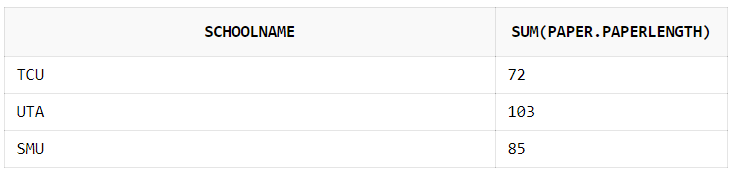 School
Questions about SQL?
There are many, many online resources for understanding SQL—just Google sql…
E.g., https://w3schools.com/sql
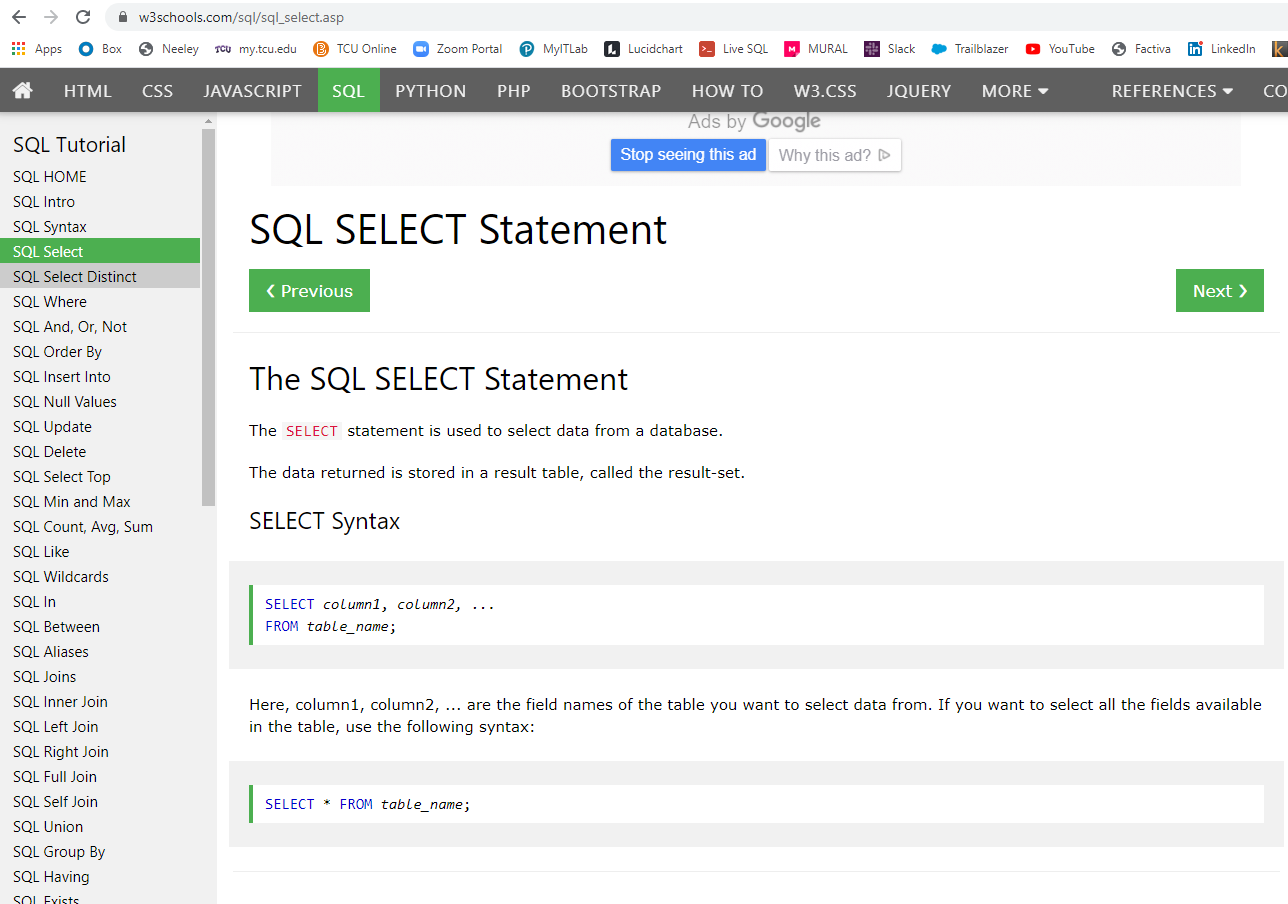 [Speaker Notes: Different types of JOIN beyond our scope: INNER JOIN (JOIN), 
RIGHT JOIN, LEFT JOIN, 
FULL OUTER JOIN (FULL JOIN) – note that OUTER JOIN isn’t valid syntax]